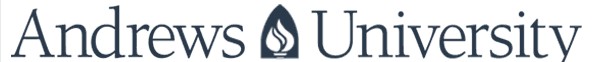 Institute for Preventionof Addictions
Spirituality and Health Risk Behaviors among Adventist Students

 Duane McBride PhD
Director, Institute for Prevention of Addictions; Professor Behavioral Sciences Department
Gary Hopkins MD, DPHAssociate Director, Institute for Prevention of Addictions

Alina Baltazar, MSW, PhDDirector, Center for Prevention Education
Director MSW Program, Department of Social Work

Curt VanderWaal, MSW, PhDDirector, Center for Community Impact ResearchChair, Department of Social Work

Adventist Human-Subjects Researchers Association5th Annual MeetingLoma Linda UniversityMay 17-20, 2017
Importance of Religious Belief and Substance Use Among Youth
The Monitoring the Future study is the largest continuous survey conducted on substance use among students in the United States.
Analysis of these data by Wallace and his colleagues (2003) found that White students who saw their religious faith as very important, compared to those who did not see their faith as important, were:

About twice as likely to be abstinent from alcohol for their entire lives
Almost twice as likely to be abstinent from tobacco for their entire lives
About twice as likely to be abstinent from marijuana for their entire lives
While the differences were not as large for Black students, they were statistically significant.
Wallace further noted that governments and researchers had a history of ignoring the strong positive role of religious faith in prevention.
In summary, scientific findings show that religion plays as large and important role in prevention and should be recognized and promoted!
Church Attendance and Substance Use
One of the most consistent findings in behavioral science research is the inverse relationship between church attendance and substance use. In the study by Wallace and his colleagues already noted, it was found that those White youth who attended church more than once a week were about:
Twice as likely to be abstinent from alcohol over their entire life
1.5 times as likely to be tobacco and marijuana abstinent over their lifetime
While the differences were not as large for Black students, they were again statistically significant.

As noted previously, Wallace also noted that these findings on the protective effect of Church attendance have been ignored by governments and researchers.
Religiosity and Drug Use
The inverse relationship between religiosity and alcohol abuse among Christians has been well documented for decades (Jessor and Jessor, 1975; McBride, Mutch & Chitwood, 1996; Wallace et al., 2007).
Researchers studying Muslims report similar inverse relationships. (Unlu and Sahin, 2016). 
The operationalization of the concept of religiosity has been more complex. An article by Haber and colleagues (2012), notes the importance of identifying and measuring different aspects of religiosity.
Purpose of Presentation
The purpose of this presentation is to:
Examine data from a survey of Adventist University students showing the relationship between different aspects of religiosity and binge drinking (defined as having  or more drinks in a row in the past two weeks).
About 8% of the sample of 751 reported this level of alcohol use.
Specifically, taking the suggestion from Haber and colleagues (2012), we will examine the relationship between binge drinking and:
Personal devotion
Commitment to the Seventh-day Adventist Church
Attendance
God wants me to take care of my body by not using alcohol, tobacco or drugs.
Methods
These questions were a part of a larger study conducted every 5-7 years (at times other schools involved) that examines the relationship between risk and protective factors and substance use. 
Questionnaire took about 45 minutes to fill out.
Data collected in a class room setting (similar to MTF data collection).
Data collected by trained research assistants using paper and pencil and placed in blank sealed envelope.
Anonymous, confidential, and full IRB approval.
Total N was 751.
Conceptual Framework
Theoretical concepts of social control and social ecology theory guided the analysis (see, Hirschi and Stark 1969; Bronfenbrenner, 1979).
We were interested in looking at various aspects of religious social integration (as indicated by belief and practice) and their relationship to binge drinking.
Raw Odds Ratios – Binge Drinking
ORs			95% C.I.
Devotions 	freq. of per. prayer		.704			.625--.793
 	freq. of Bible reading	.680			.611--.758
Commitment to SDA Church 	SDA True Church		.694			.567--.850
	will remain SDA		.537			.396--.729
Attendance  	freq. of Church		.623			.547--.710 	freq. of SS			.748			.665--.843
Health Message 	body as Temple		.403			.310--523
Adjusted Odds Ratios – Binge Drinking
OR			95% C.I.
Devotions	
	freq. of prayer			1.035			.826—1.296
	freq. of Bible reading		.811*			.671--.981
Commitment to SDA Church 	SDA true Church		.866			.588—1.274
 	will remain SDA		1.208			.726—2.012
Attendance 	freq. of Church		.915			.722—1.160
 	freq. of SS			.893			.759-- 1.052
Health Message 	body as Temple		.466** 		.317 -- .687
Summary Discussion
At an Raw Odds Ratio level, all aspects of religiosity were inversely related to binge drinking in this Adventist student population.
Personal prayer, commitment to the Church, attendance, and belief in the SDA health message were related to significantly lower odds that one will engage in recent binge drinking.
This is consistent with the research literature and does suggest that these various aspects of religious involvement are import in substance use prevention.
Summary Discussion Continued
But once all of these variables are entered into a multi-variate model, only beliefs about God cares what we do to our bodies really remains statistically significant (and at the .01 level).

This is consistent with Baltazar’s (2015) dissertation finding that Body as the Temple wiped out almost all family variables.
Conclusion
The Adventist Health Message that focuses on the integration of mind, body and spirit may offer a unique protective element to lower rates of health risk behaviors  for Adventists.
Further research needs to examine how belief in the core concept of that God care about what we put into our bodies impacts the decision making process in a way that overrules other core aspects of other protective relationships.
Selected References
Baltazar, A.M. (2105) Role of parents in College Student Regular Alcohol Use in the context of abstinent religiosity. A dissertation submitted to Michigan State University, College of Human Development and Family Studies.
Bronfenbrenner, U. (1979). The ecology of human development. Thousand Oaks, CA: Sage.
Haber, J.R., Grant J.D., Jacob, T., Koenig, L.B., Heath, A. (2012).  Alcohol milestones, risk factors, and religion/spirituality in young adult women. Journal of Studies in Alcohol and Drugs. 73:34-43.
Hirschi, T., & Stark, R. (1969). Hellfire and delinquency. Social Problems, 17, 202–213.
McBride, D.C., Mutch, P.B. & Chitwood, D.D. (1996).  Religious belief and the initiation and prevention of drug use among youth.  In Intervening with Drug‑Involved Youth (pp. 110‑130). Newbury Park, California: Sage Publications.  
Unlu, A. Sahin, I. (2016). Religiosity and youth in substance use in a Muslim context. Journal of Ethnicity in Substance Use. 00:1-23
Wallace, J.M., O’Malley, D.J., Bachman J.G., Schulenberg, J.E., Johnston, L.E., Stewart, C. (2007). Race/ethnicity, religiosity & marijuana use. Social work and Public Health, 23:193-213.
Other Relevant References
Allen, T. M., & Lo, C. C. (2010). Religiosity, spirituality, and substance abuse. Journal of Drug Issues, 40(2), 433–459.
Badr, L. K., Taha, A., & Dee, V. (2013). Substance abuse in Middle Eastern adolescents living in two different countries: Spiritual, cultural, family and personal factors. Journal of Religion and Health, 53(4), 1060–1074.
Bazargan, S., Sherkat, D., & Bazargan, M. (2004). Religion and alcohol use among African-American and Hispanic inner-city emergency care patients. Journal for the Scientific Study of Religion, 43(3), 419–428. 
Brown, E. (2006). The integral place of religion in the lives of rural African-American women who use cocaine. Journal of Religion and Health, 45(1), 19–39. 
Caputo, R. K. (2004). Parent religiosity, family processes, and adolescent outcomes. Families in Society,  85, 495-505.
Other References
Chitwood, D. D., Weiss, M. L., & Leukefeld, C. G. (2008). A systematic review of recent literature on religiosity and substance use. Journal of Drug Issues, 38(3), 653–88. 
Cochran, J. K., & Akers, R. L. (1989). Beyond hellfire: An exploration of the variable effects of religiosity   on adolescent marijuana and alcohol use. Journal of Research in Crime and Delinquency. 26(3),   198–225. 
Dudley, R. L., McBride, D. C., & Hernandez, E. I. (1997). Dissenting sect or evangelical denomination: The tension within Seventh-day Adventism. Research in the Social Scientific Study of Religion, 8, 95- 96. 
Dudley, R. L., Mutch, P. B., & Cruise R. S. (1987). Religious factors and drug usage among Seventh-day Adventist youth in North America. Journal for the Scientific Study of Religion, 26, 218-233.
Felt, J., McBride, D.C., and Helm, H. (2008). Alcohol, tobacco, and marijuana use within a religious affiliated university. Journal of Drug Issues. 38, 799-819.
Other References
Hodge, D. R., Cardenas, P., & Montoya, H. (2001). Substance use: Spirituality and religious participation as protective factors among rural youths. Social Work Research, 25, 153–161. 
Hope, L. C., & Cook, C. (2001). The role of Christian commitment in predicting drug use amongst church   affiliated young people. Mental Health, Religion and Culture, 4(3), 109–117.
Jessor, R., & Jessor, S. L. (1975). Adolescent development and the onset of drinking: A longitudinal study.  Journal of Studies on Alcohol, 36, 27–51.
 Leigh, J., Bowen, S., & Marlatt, G. A. (2005). Spirituality, mindfulness and substance abuse. Addictive   Behaviors, 30, 1335–1341.
Nagel, E., & Sgoutas-Emch, S. (2007). The relationship between spirituality, health beliefs, and health   behaviors in college students. Journal of Religion and Health, 46, 141–154.
Stark, R. (1996). Religion as context: Hellfire and delinquency one more time. Sociology of Religion,  57(2), 163–173.
Uddin, E. (2007–2008). Religious attitude, religiosity, and arrack drinking patterns among Muslim, Hindu,   Santa, and Oaraon communities in Rasulpur Union, Bangladesh. International Quarterly of Community Health Education, 28, 351–370.
Other Reference Cont’d
Urry, H. L., & Poey, A. P. (2008). How religious/spiritual practices contribute to well-being. In R. M. Lerner, R. W. Roeser, & E. Phelps, Positive youth development & spirituality. West Conshohocken, PA: Templeton Foundation Press.
Wallace, J. M., Yamaguchi, R., Bachman, J. G., O’Malley, P. M., Schulenberg, J. E., & Johnston,
L. D. (2007). Religiosity and adolescent substance use: The role of individual and contextual influences. Social Problems, 54(2), 308–327.
Wills, T. A., Yaeger, A. M., & Sandy, J. M. (2003). Buffering effect of religiosity for adolescent substance use. Psychology of Addictive Behaviors, 17(1), 24–31.